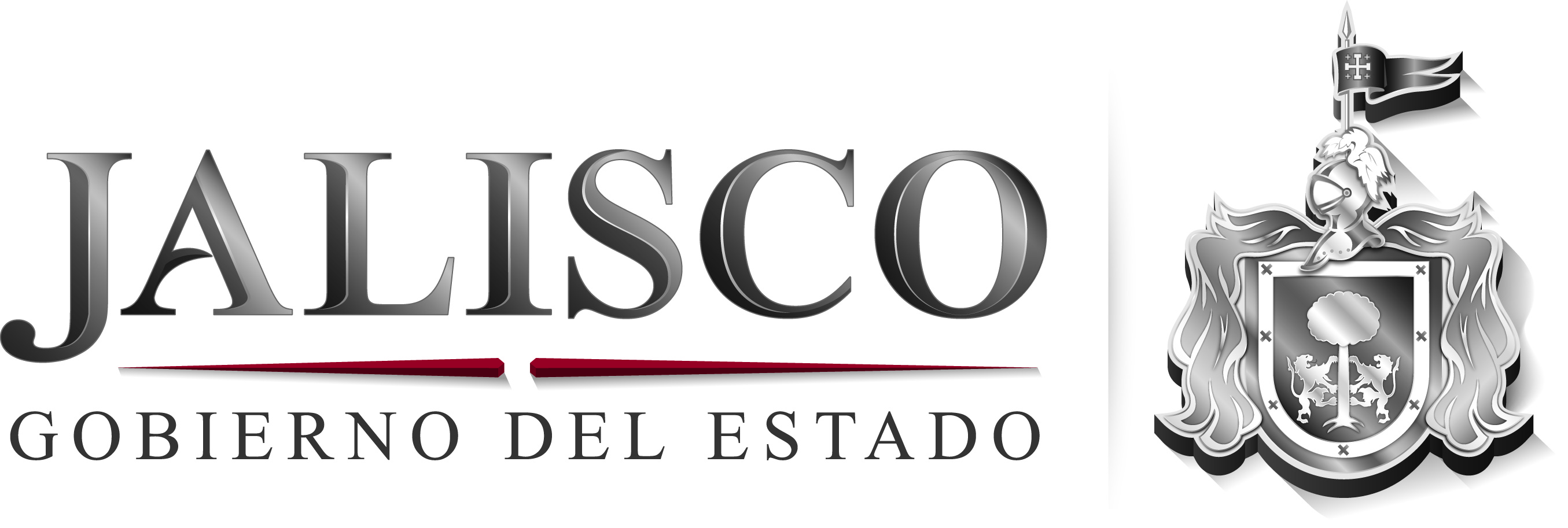 Presupuesto x Capítulos
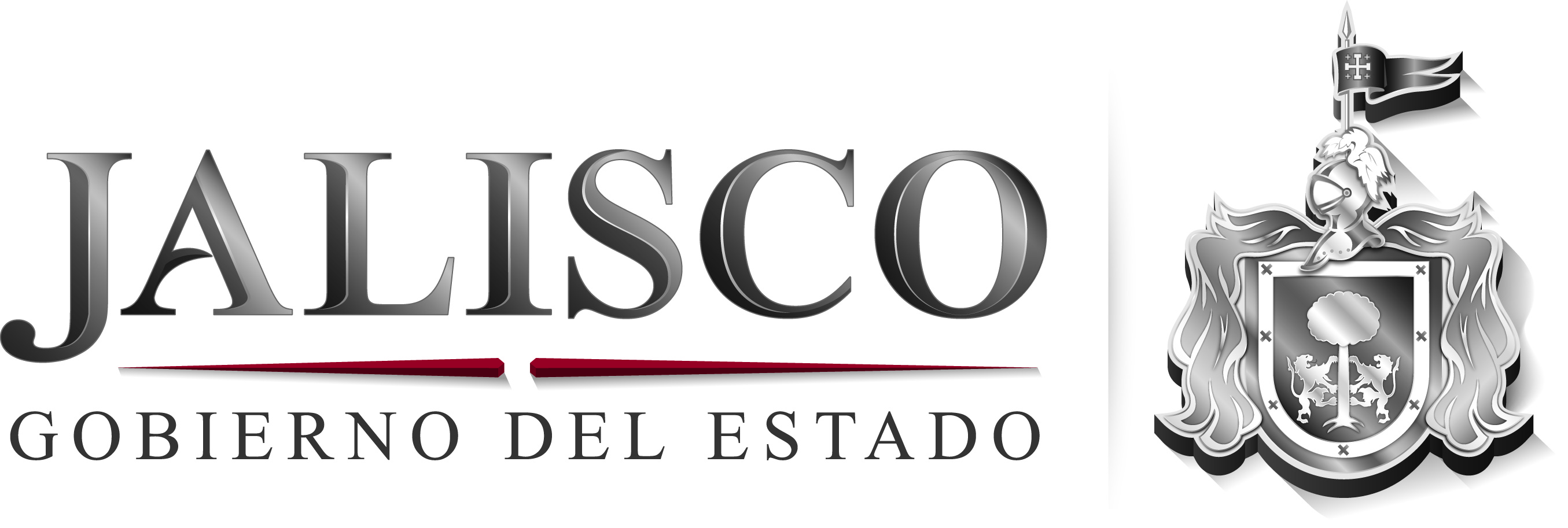 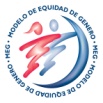 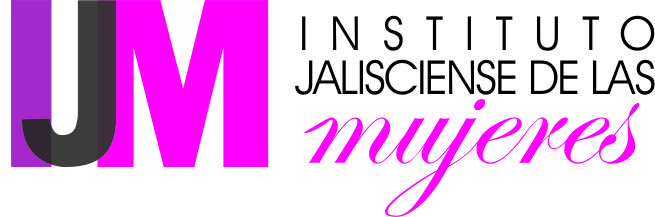